% Population Black
% Population White
% Population Latino/Hispanic
25
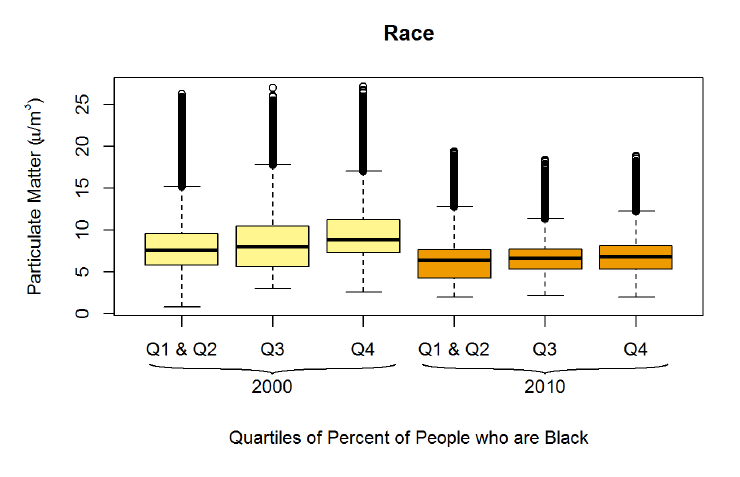 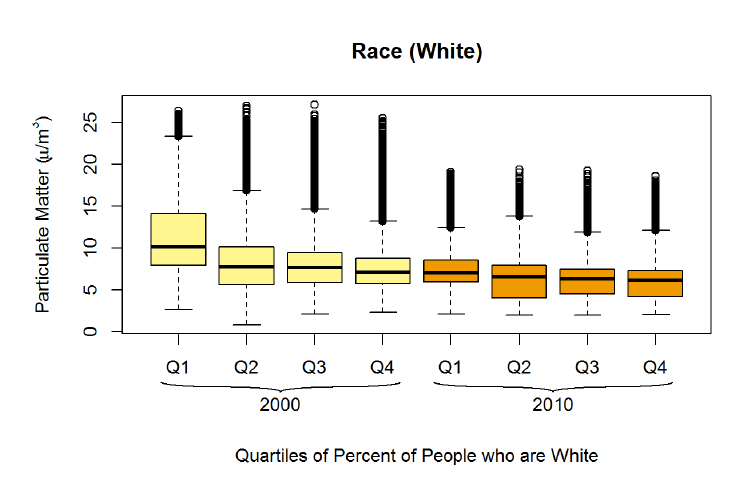 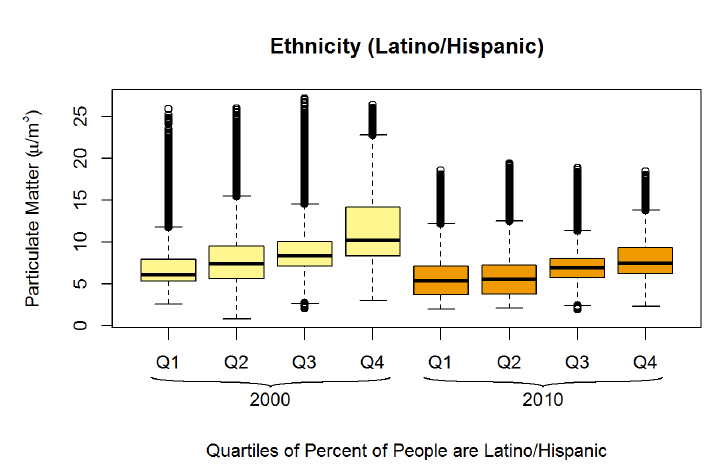 PM2.5 (μg/m3)
1 km pixels
High : 6.7
Low : -11.1
California (CA)
San Francisco (SF)
San Joaquin Valley (SJV)
South Coast (SC)
Measuring California Air Quality through the Use of NASA Earth Observations to Identify Spatial, Temporal, and Social Disparities in Particulate Matter Pollution
20
15
10
5
0
25
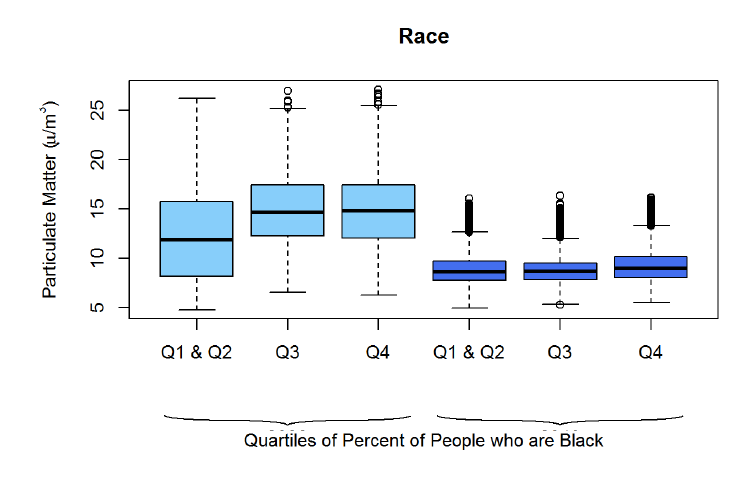 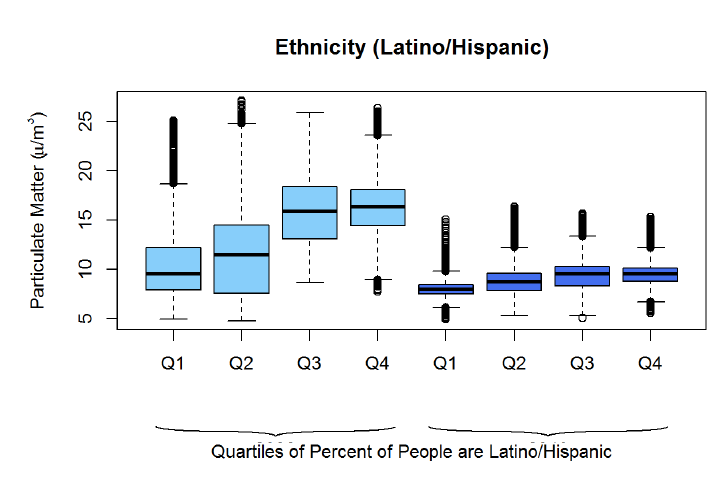 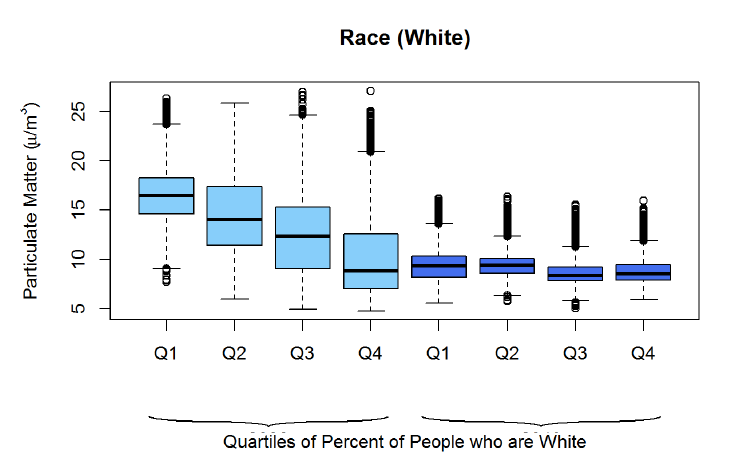 20
15
10
Acres Burned By Fire
5
PM2.5 (μg/m3)
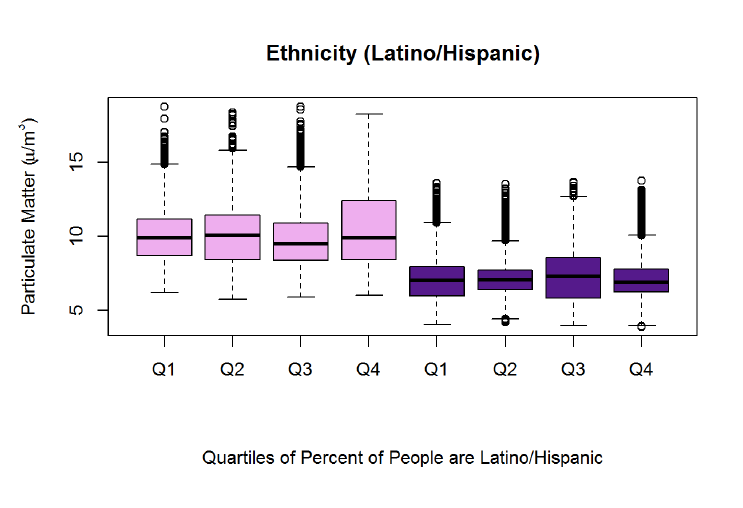 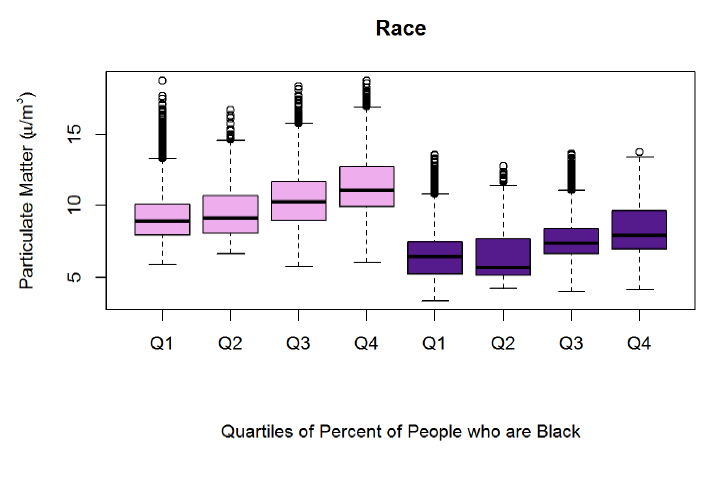 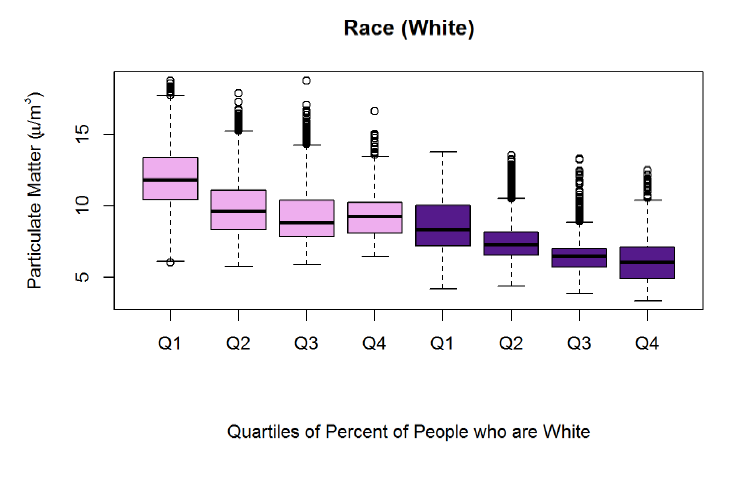 15
10
5
Objectives
Abstract
25
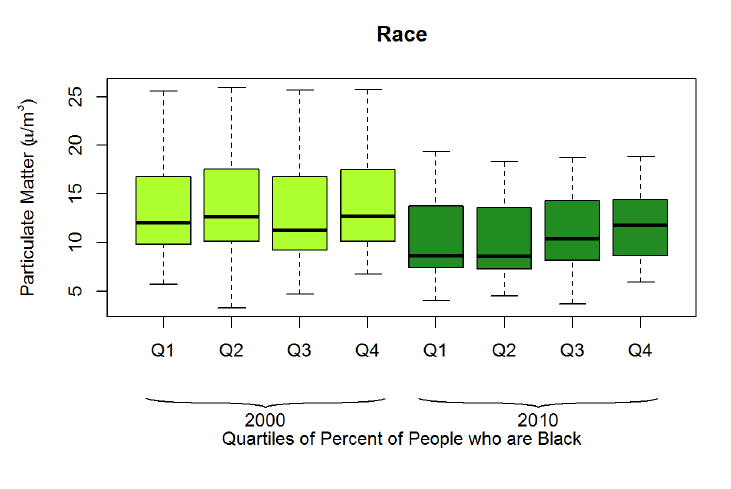 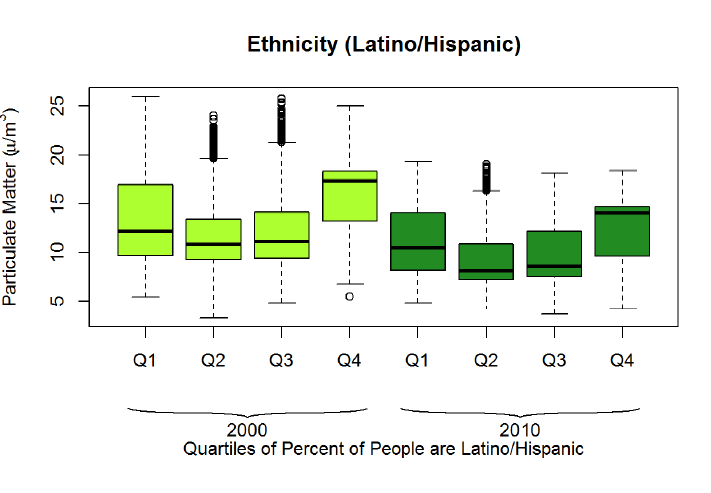 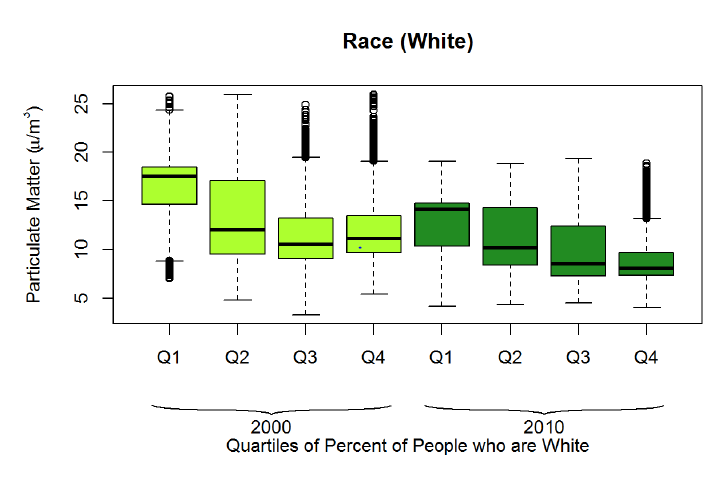 20
Thirty-five million California residents live in counties where they are more susceptible to contracting an air quality-related health ailment. Particulate matter less than 2.5 µm in size (PM2.5) is an important metric of air quality and can cause significant health problems. Despite California’s policies targeted at reducing PM2.5 and other air pollutants, three major cities experienced increasing levels of PM2.5 from 2013 to 2015. California’s rapid population growth compounds these air quality problems and stresses the need for air pollution reduction policies. Current air quality remediation and regulations are based off in situ air quality monitors; however, these methods do not provide optimal spatial coverage. The NASA DEVELOP project team investigated the advantages of using PM2.5 data derived from remote sensing imagery taken from Moderate Resolution Imaging Spectroradiometer (MODIS), Multi-angle Imaging Spectroradiometer (MISR), Cloud-Aerosol Lidar and Infrared Pathfinder Satellite Observation (CALIPSO), and Sea-Viewing Wide Field-of-View Sensor (SeaWiFS), to study PM2.5 in California from 1998 to 2016. We analyzed trends in PM2.5 concentrations over time as well as the spatial distribution of PM2.5 relative to socioeconomic factors. With the results of these analyses, the California Air Resources Board will gain a clearer understanding of the spatial and temporal distribution of particulate matter pollution in the state, and which communities are more likely to face heightened health risks from air pollution.
Determine the feasibility of using a satellite-derived dataset to represent PM2.5 in California
Examine statewide spatial and temporal trends in PM2.5 concentration
Evaluate the correlation between satellite-derived PM2.5 and socioeconomic factors
15
10
5
Results
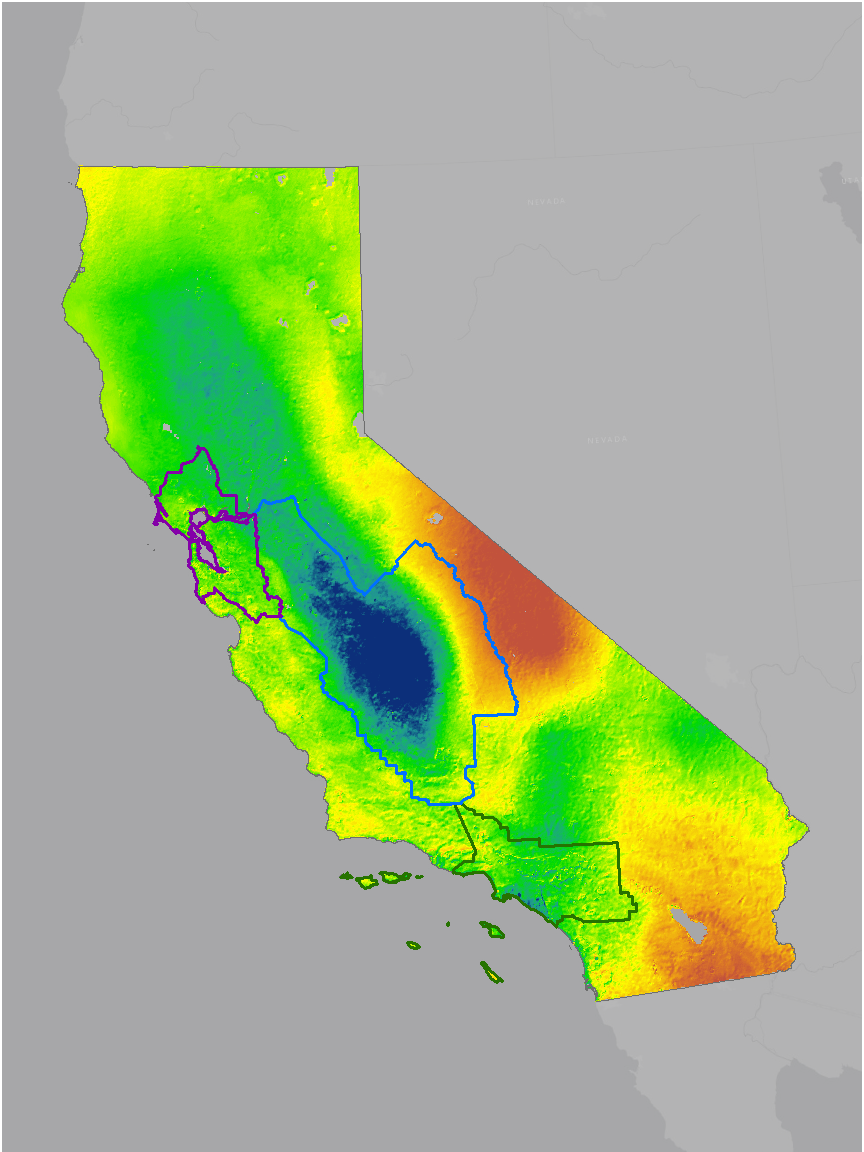 Change in PM2.5 from 1998–2000 Mean to 2012–2014 Mean
Study Area
Earth Observations
California
1,600,000
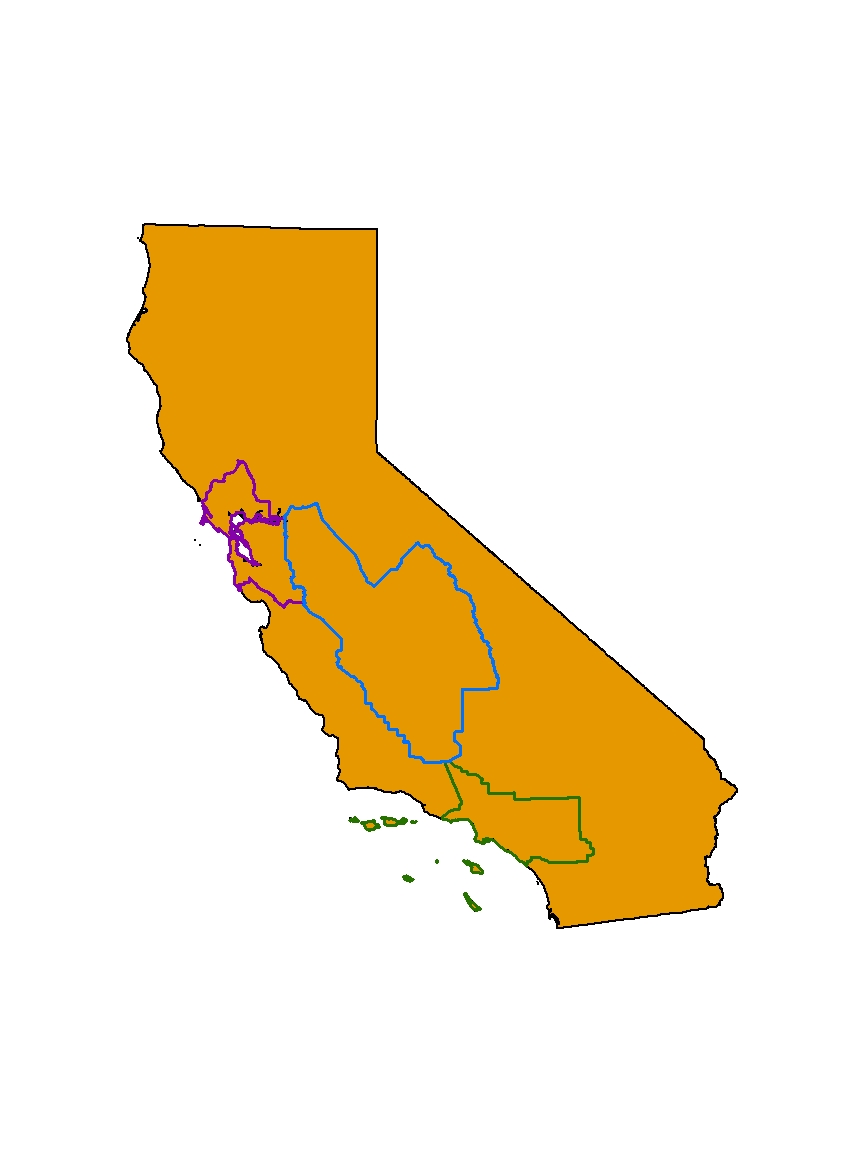 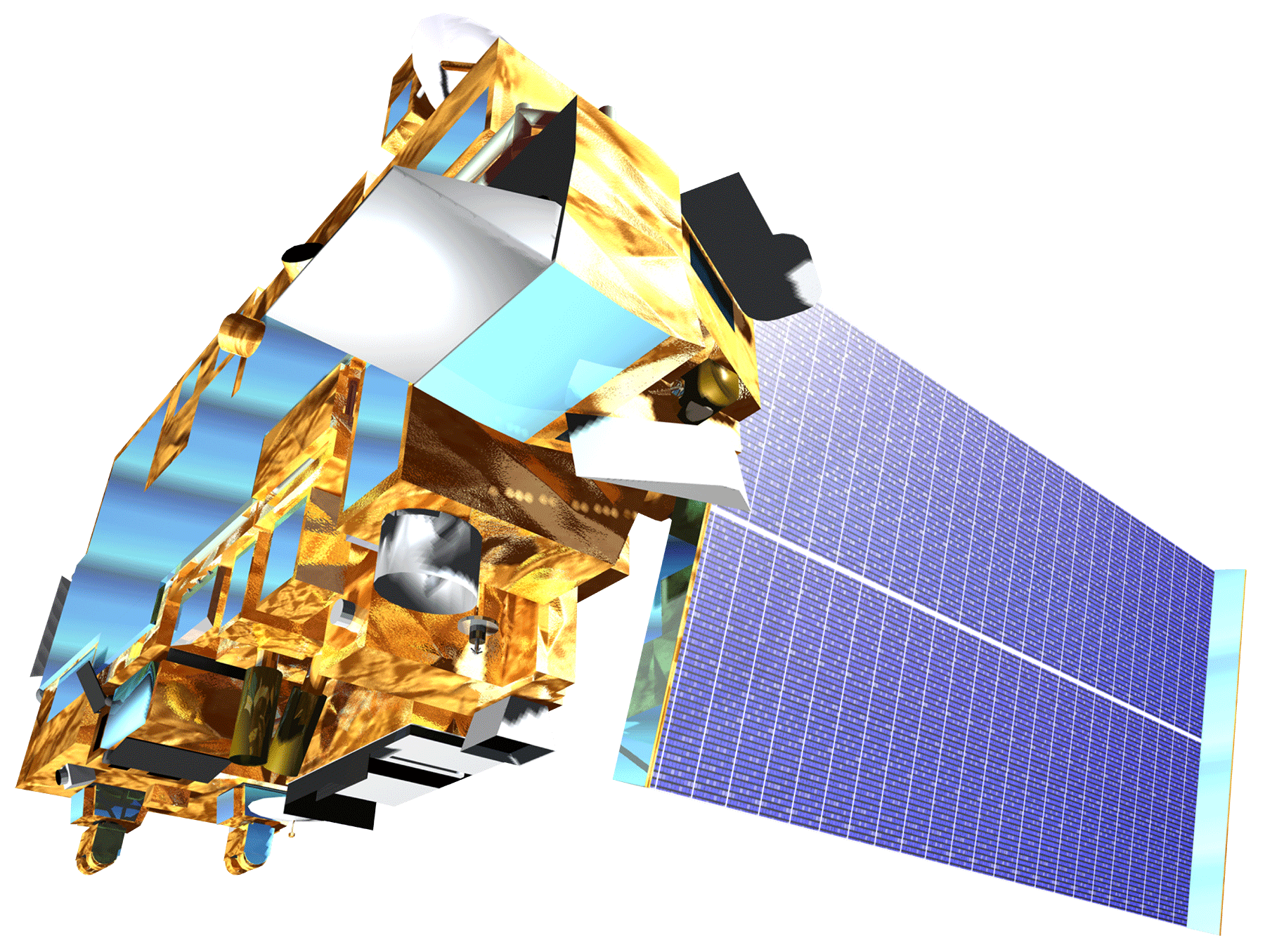 1000
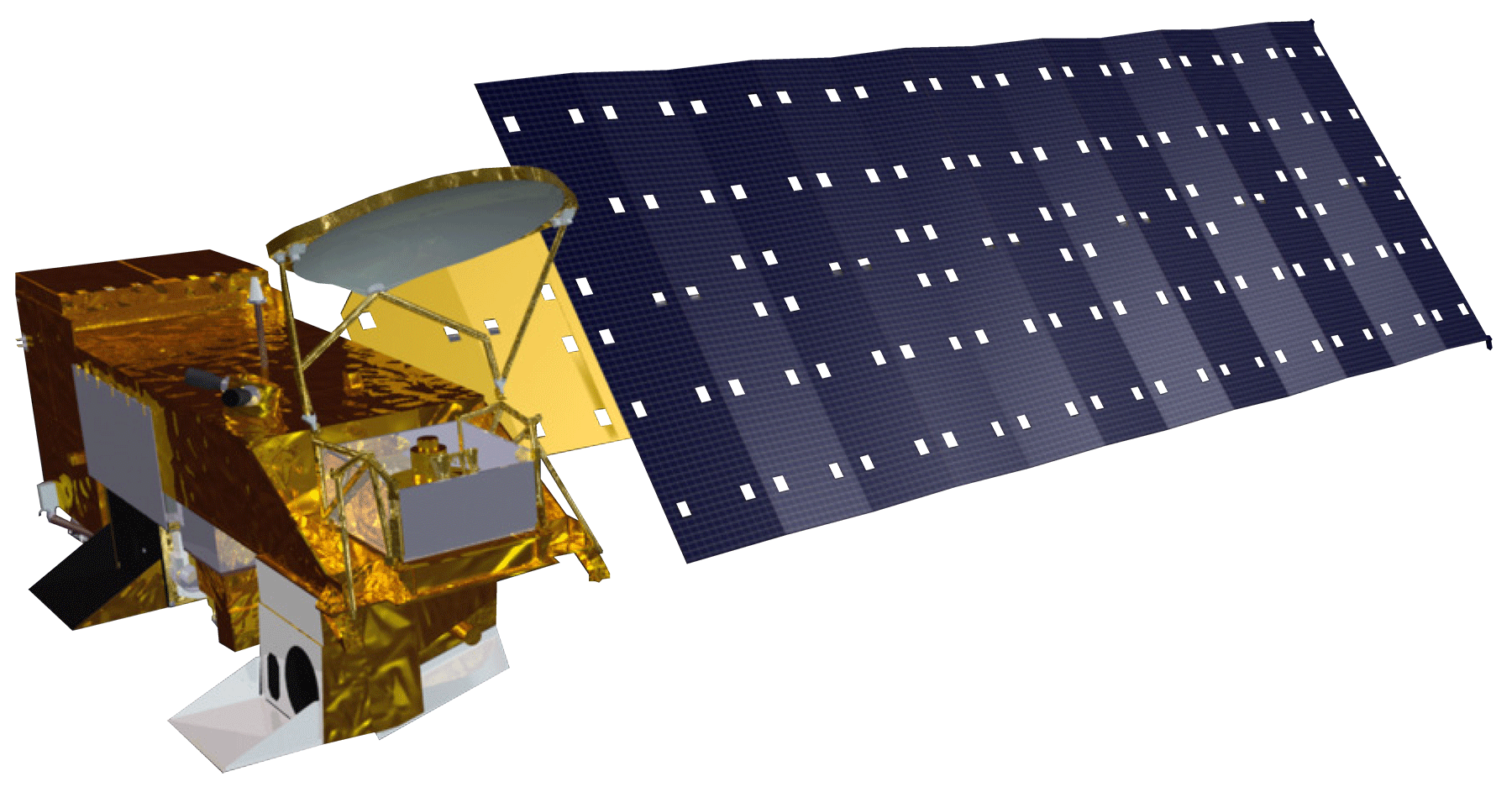 1,400,000
Slope of PM2.5 as Measured by CARB Monitors vs. 
PM2.5 Derived from Earth Observations
1,200,000
800
1,000,000
600
800,000
600,000
400
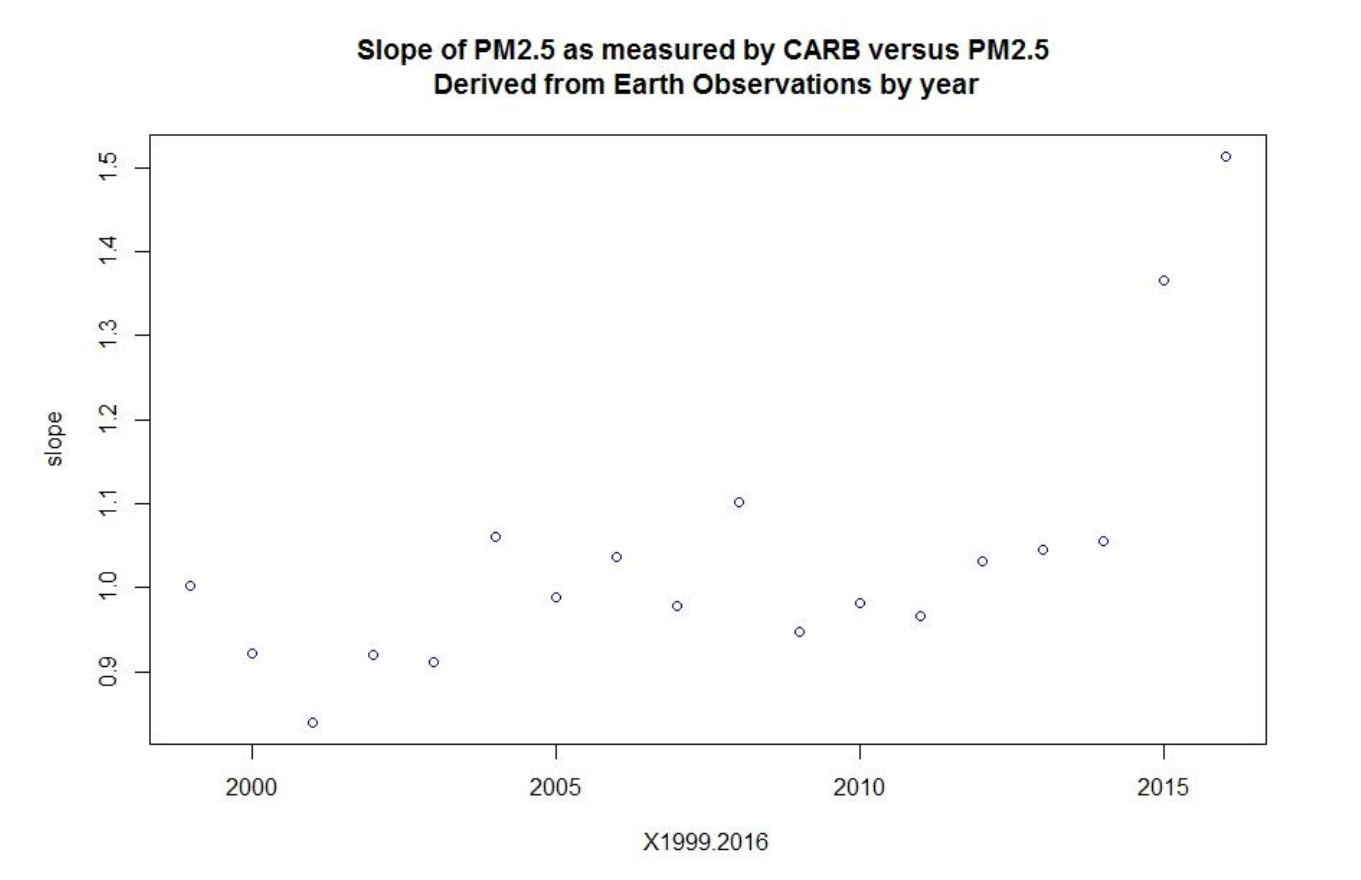 1.5
400,000
Aqua MODIS
Terra MODIS
200
200,000
Air Basin
0
0
1.4
PM2.5 anomaly
Fire acres
1.3
Mean cumul.
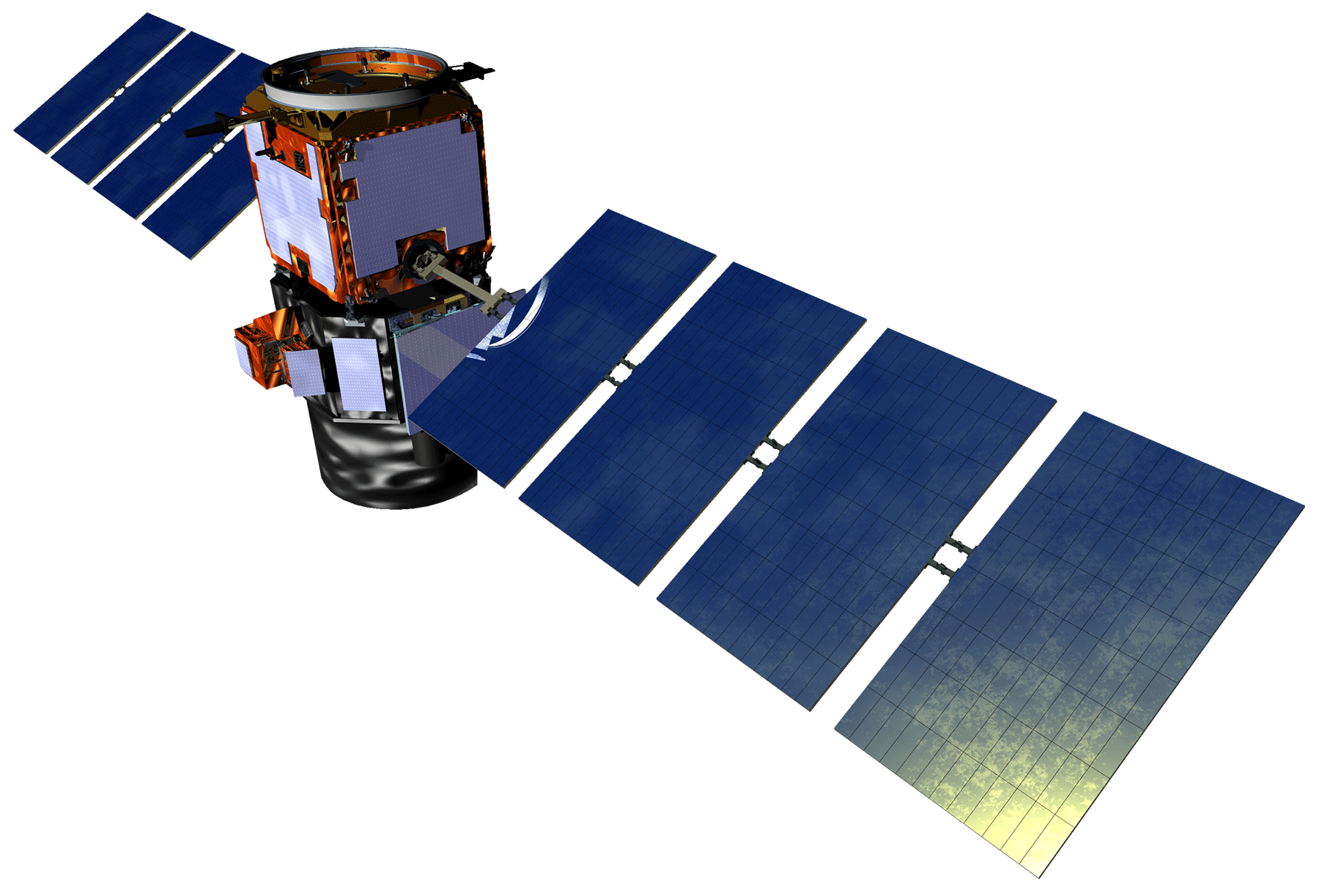 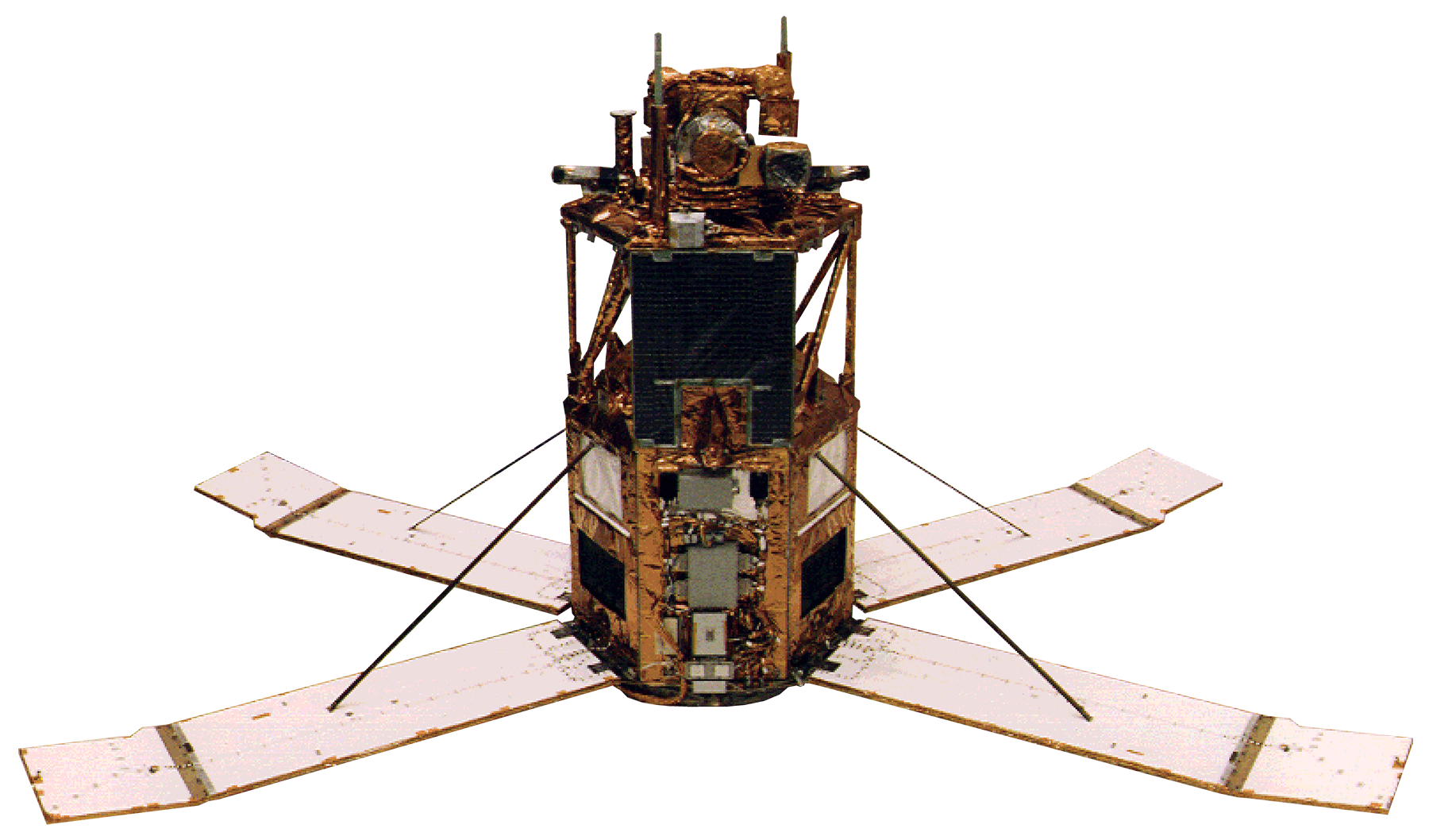 precip/1km pixel
Slope
1.2
2000
2010
2000
2010
2000
2010
CA
CA
CA
1.1
1.0
CALIPSO
CALIOP
OrbView-2 (SeaStar)
0.9
SJV
SJV
SJV
Methodology
2000
2005
2010
2015
Year
PM2.5 Data
Q1&Q2
Q1&Q2
Q3
Q3
Q4
Q4
Annual PM2.5 averages used in this project were derived by the Dalhousie University Atmospheric Composition Analysis Group (ACAG), who applied a geographically weighted regression to a combination of the above Earth observations, the GEOS-Chem chemical transport model, and Aerosol Robotic Network (AERONET) ground-based observations. The NASA DEVELOP team did not perform these steps.
SF
SF
SF
Quartiles (Q1–4) of Percent (%) Population that is a Certain Race or Ethnicity vs ACAG PM2.5 Concentrations. Linear regressions reveal statistical significance for every group in each year except for Latino/Hispanic in the San Francisco air basin in 2010.
Determine feasibility
SC
SC
SC
PM2.5 data
1999
2016
PM2.5 data
linear regression
2000
2010
linear regression
CARB ground monitor measurements
Socioeconomic data
Q1
Q1
Q1
Q1
Q1
Q1
Q2
Q2
Q2
Q2
Q2
Q2
Q3
Q3
Q3
Q3
Q3
Q3
Q4
Q4
Q4
Q4
Q4
Q4
Examine statewide trends
PM2.5
anomalies
Vehicle miles traveled
Fire acreage
Mean
 precipitation
vs
Conclusions
1998
2014
While the ACAG PM2.5 data product adequately represents long-term exposure and large-scale spatial processes, the dataset’s coarse annual average temporal resolution may fail to capture all PM2.5-related health risks. 
Recent California air quality policies and regulations may be factors contributing to overall declines in PM2.5, while precipitation, fire, and transportation patterns likely contribute to the inter-annual variability in the San Francisco, San Joaquin Valley, and South Coast air basins. 
Low-income communities, especially those with higher percentages of minority populations, are more likely to experience greater annual mean PM2.5 concentrations.
Evaluate correlation
&
box plots
Acknowledgements
Team Members
Project Partners
Hyung Joo Lee (California Air Resources Board)
Madeline Brozen (University of California, Los Angeles, Institute of Transportation Studies)
Dr. Juan Torres-Pérez (Bay Area Environmental Research Institute, NASA Ames Research Center)
Jenna Williams (NASA DEVELOP, NASA Ames Research Center)
California Air Resources Board 
University of California, Los Angeles, Institute of Transportation Studies
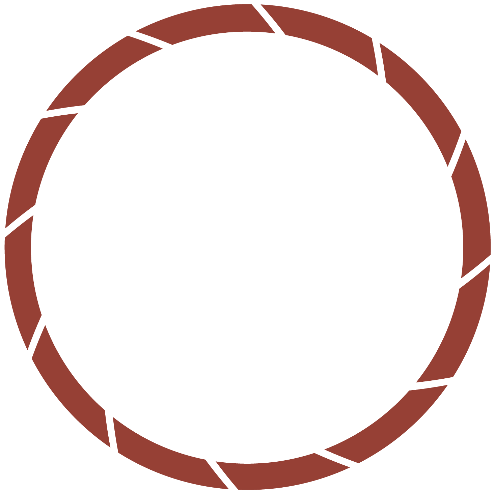 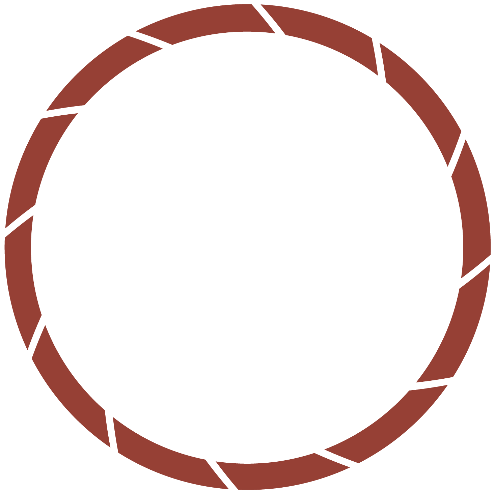 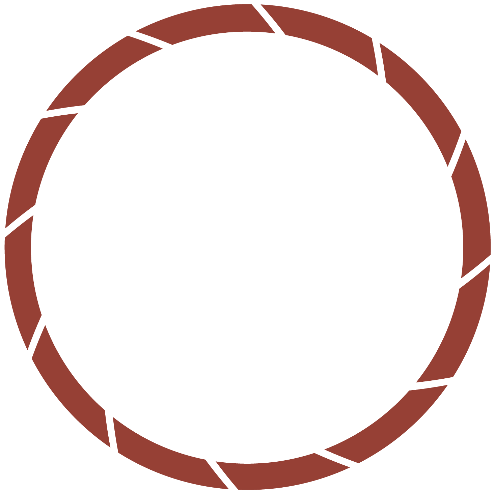 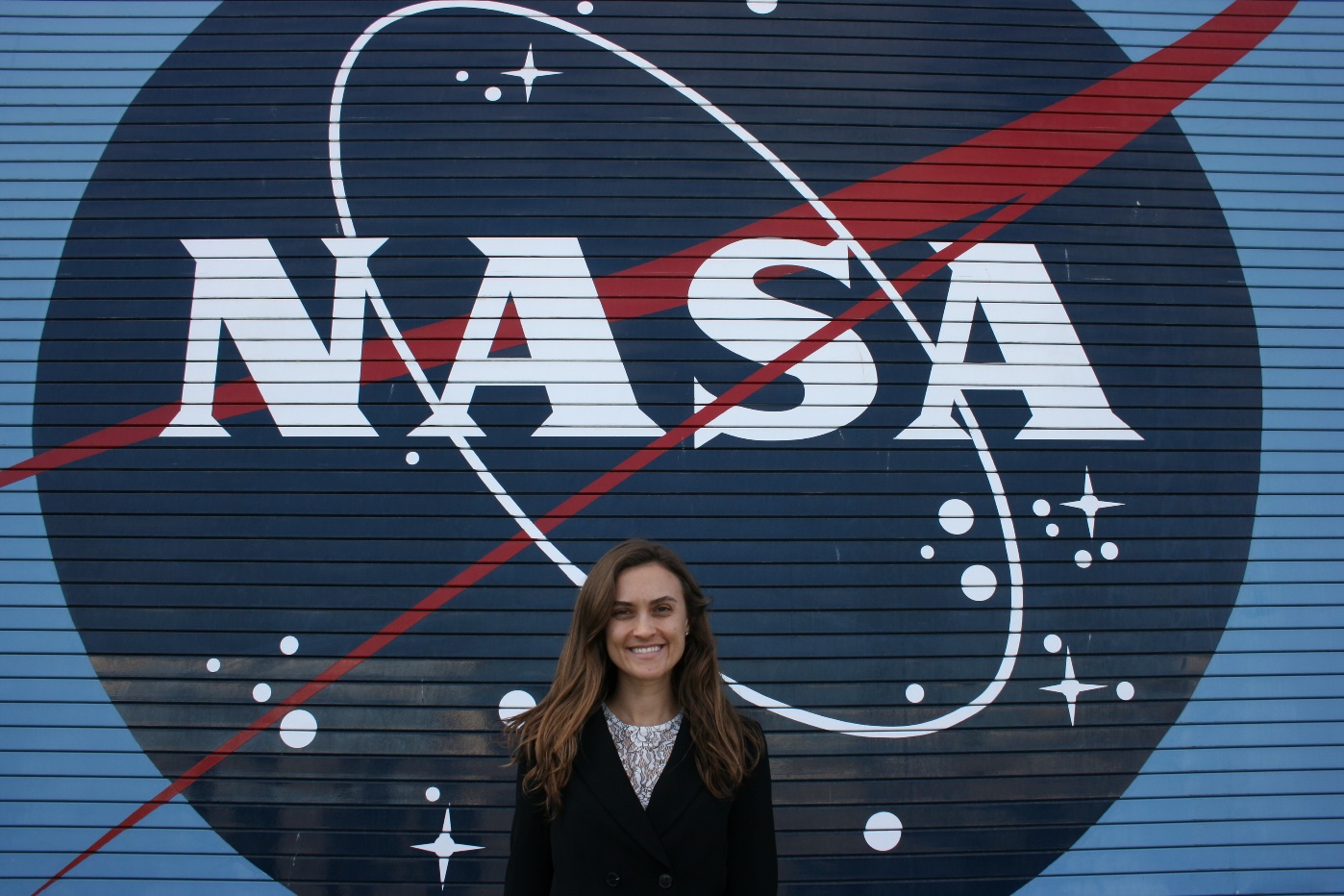 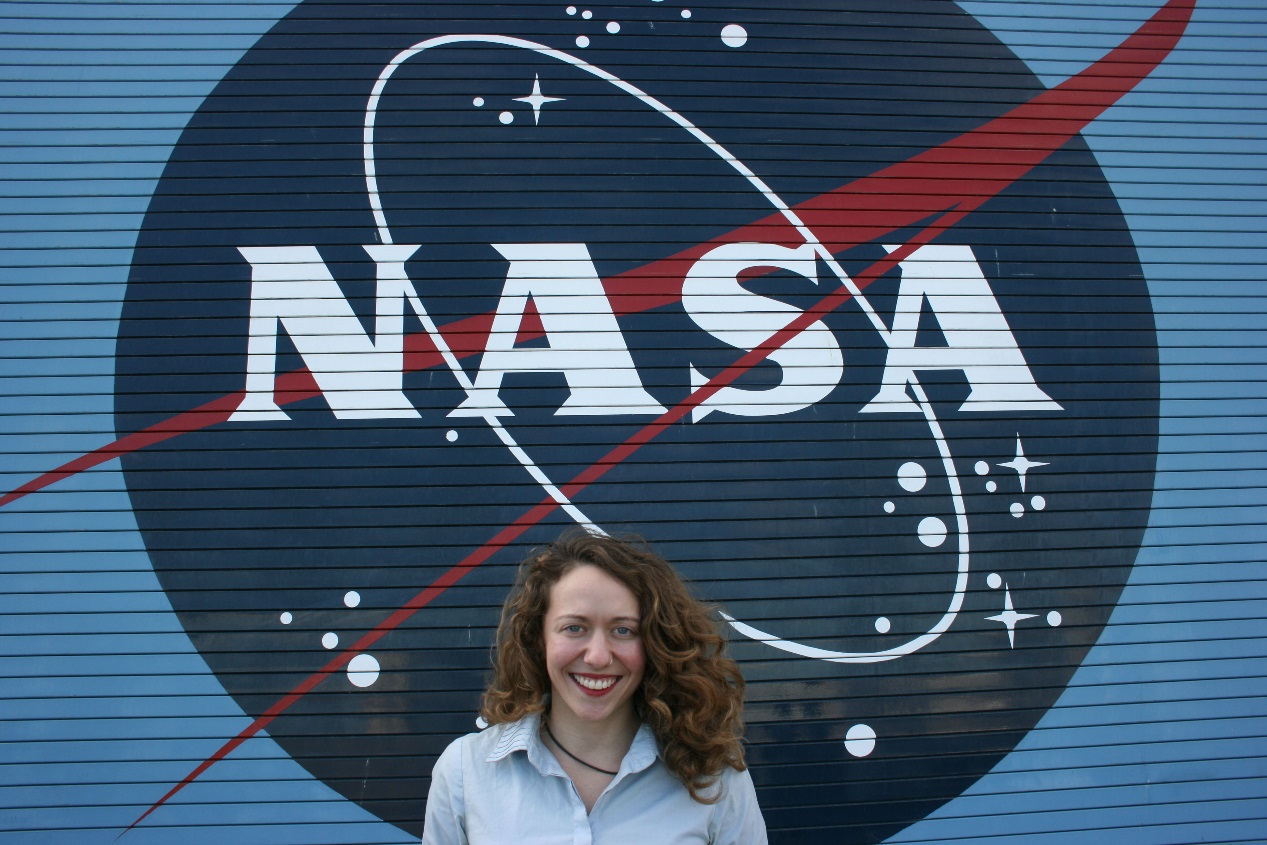 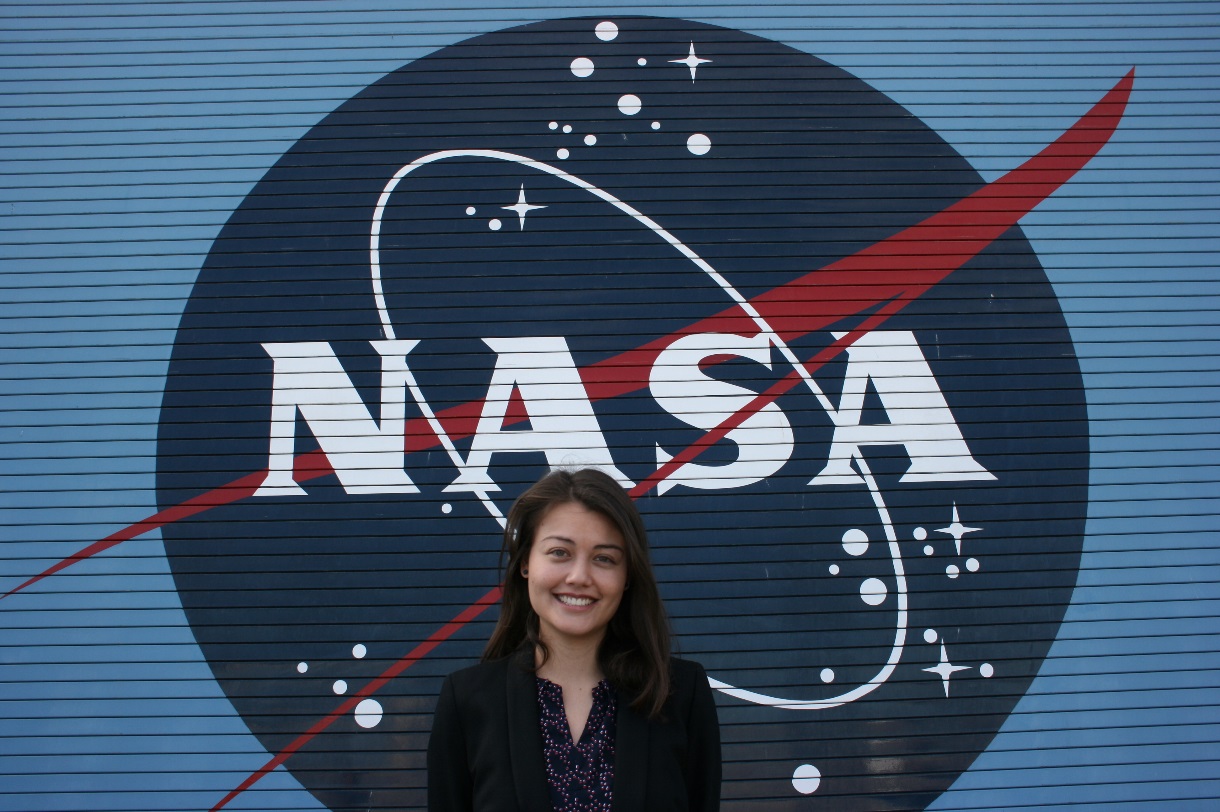 Megs Seeley
Ariana Nickmeyer
Amanda Wasserman
Project Lead
California Health & Air Quality
California – Ames| Spring 2018